유치부 
주일예배

2024. 1. 28
찬양
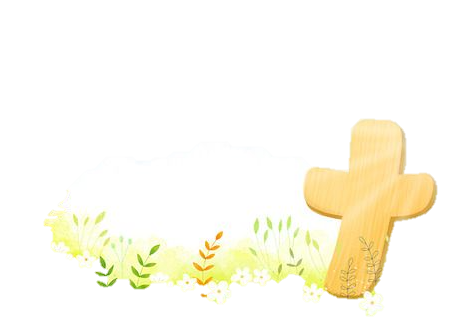 예배드려요
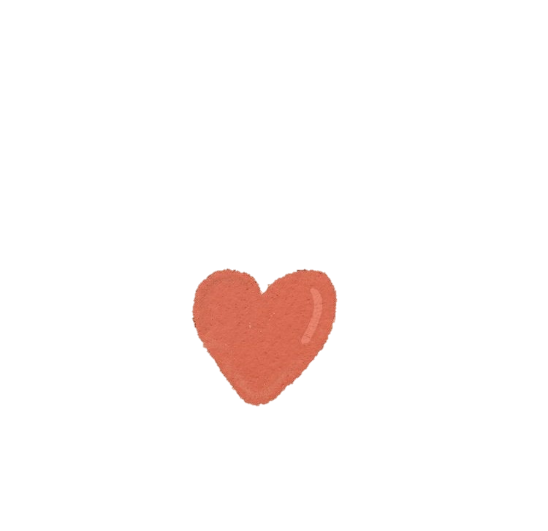 예쁜 마음 담아서 정성으로 드려요
 귀 쫑긋 세우고 
말씀 듣고 쑥쑥 ↑↑
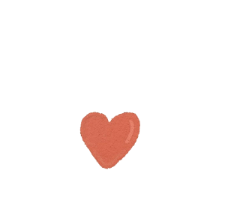 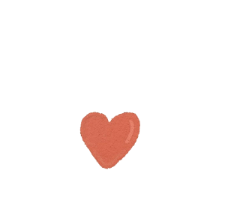 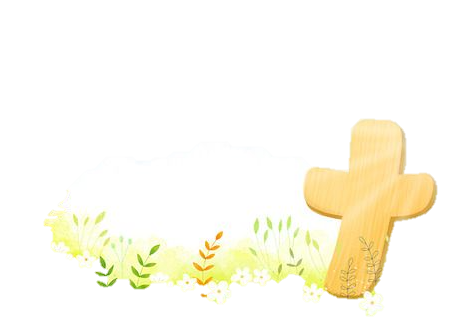 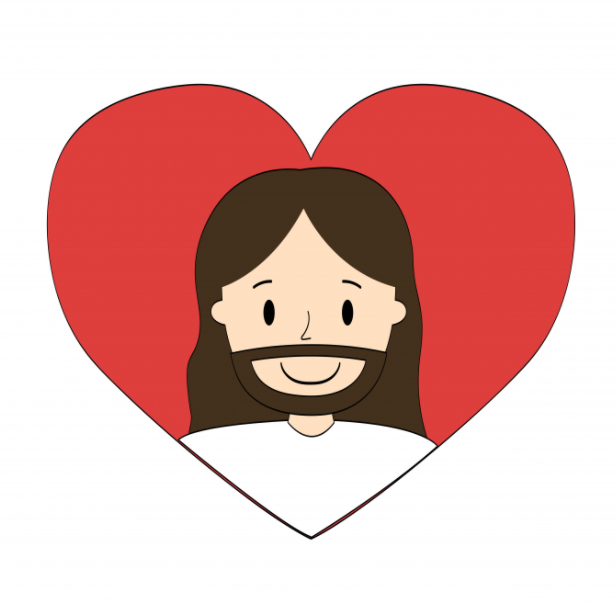 예쁜 두 눈 꼭 감고 기도하며 아멘
사랑하는 아버지 우리 하나님
 날마다 잊지 않고 기억할래요
기도
말씀암송
태초에 하나님이 
천지를 창조하시니라


창세기 1장 1절 -
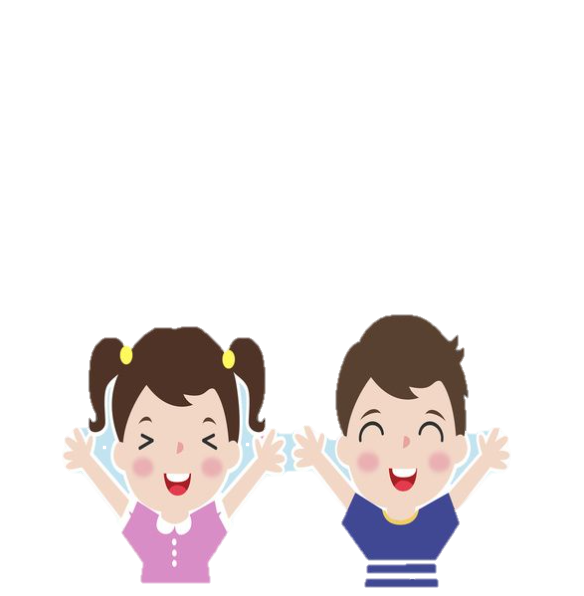 소중한 선물
반짝반짝 눈 동글동글 코
오물오물 입 쫑긋쫑긋 귀
너는 세상에 하나뿐인 
하나님 만드신 소중한 선물
말랑말랑 볼 흔들흔들 팔
울룩불룩 배 터벅터벅 발
너는 세상에 하나뿐인 
하나님 만드신 소중한 선물
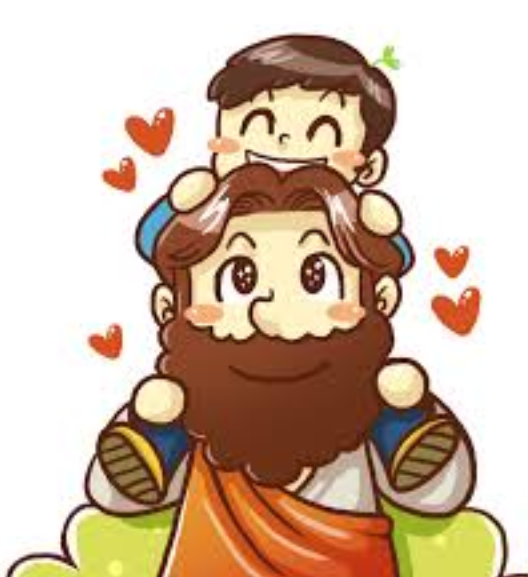 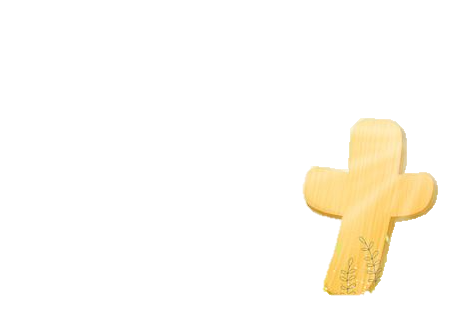 날 만드심이라
세상을 창조하시고 사람을 만드시고
보기에 심히 좋았더라 말씀하셨네
하지만 그 어떤 세상보다 
그 어떤 만물보다
하나님의 가장 기쁨은 날 만드심이라
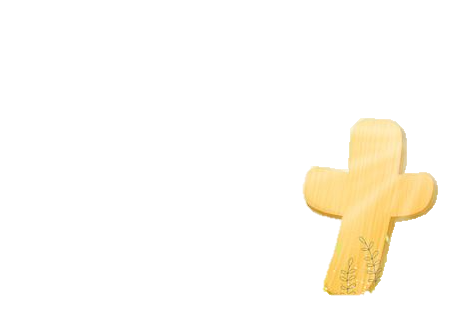 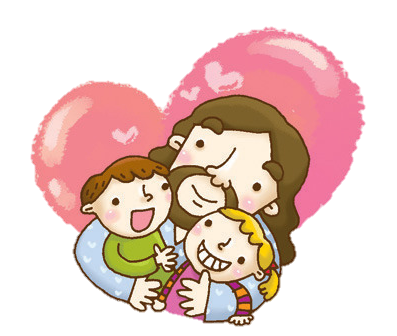 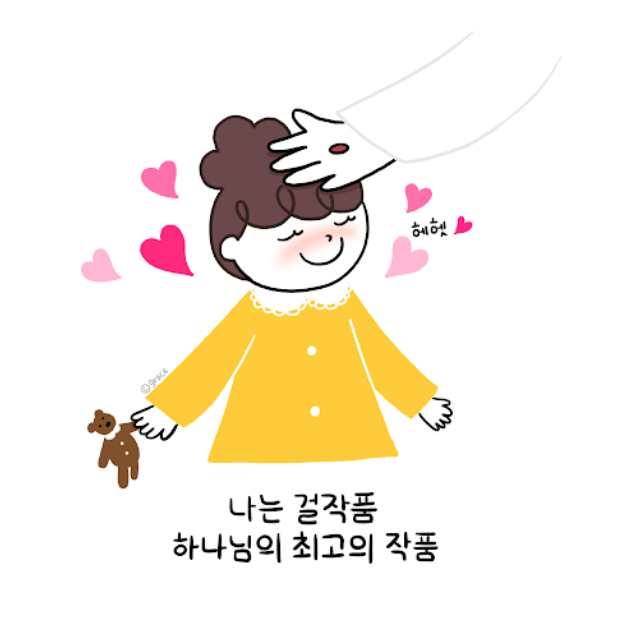 걸작품
흙으로 빚어서 생기를 불어 넣어,
살아 숨쉬는 사람을 만드셨죠.

나는 걸작품, 하나님의 최고의 작품
너도 걸작품, 하나님의 최고의 작품
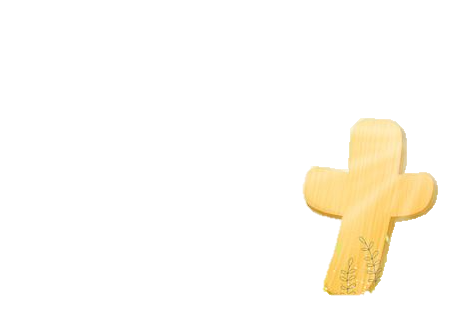 날 만드심이라
세상을 창조하시고 사람을 만드시고
보기에 심히 좋았더라 말씀하셨네
하지만 그 어떤 세상보다 
그 어떤 만물보다
하나님의 가장 기쁨은 날 만드심이라
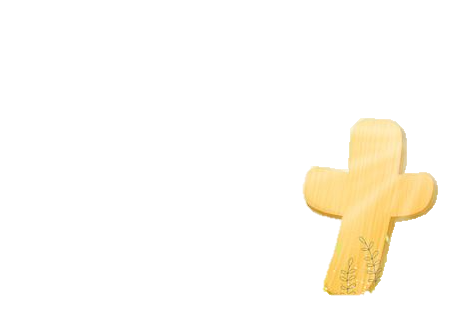 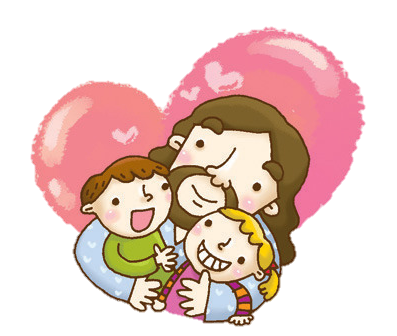 하나님 함께 하시니      보이지 않아도 난 알고 있어요    하나님 내 곁에 계심을    늘 새 힘주시고 인도해주시는 사랑의 하나님
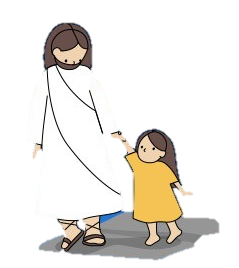 하나님이 함께 하시니    아무것도 두렵지 않아     가장 강하신 우리 하나님      늘 내 곁에 계시니
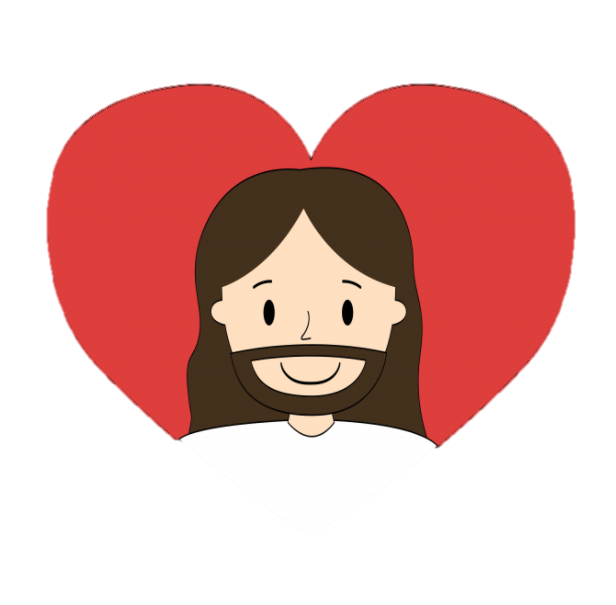 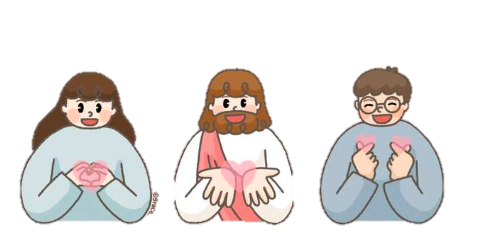 우리들의 고백
우리 마음에 새겨진 하나님의 따뜻한 사랑
우리 마음 모두 모아 고백합니다
하나님 사랑합니다 하나님 예배합니다
하나님만 사랑합니다 하나님만 예배합니다
예배
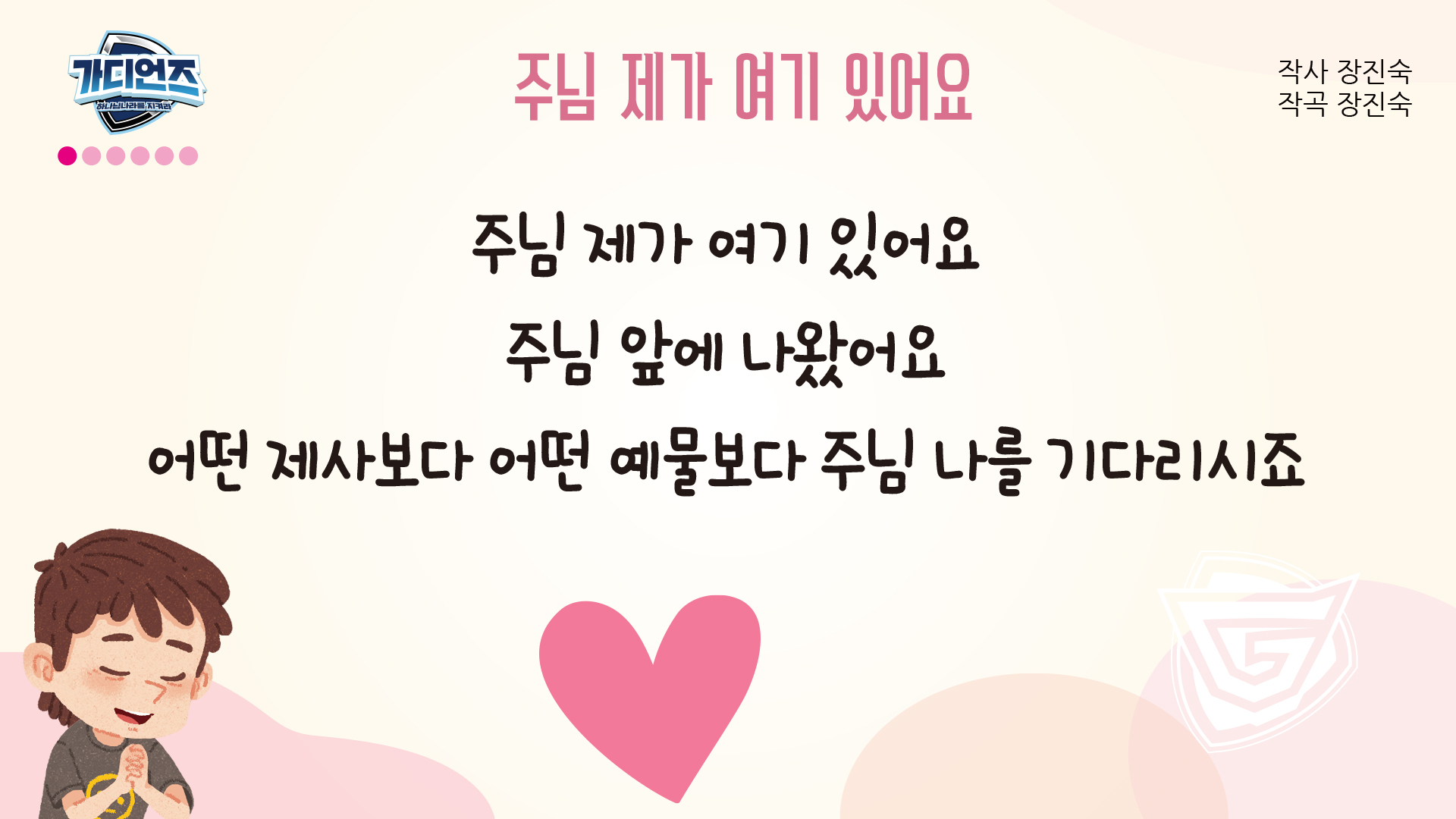 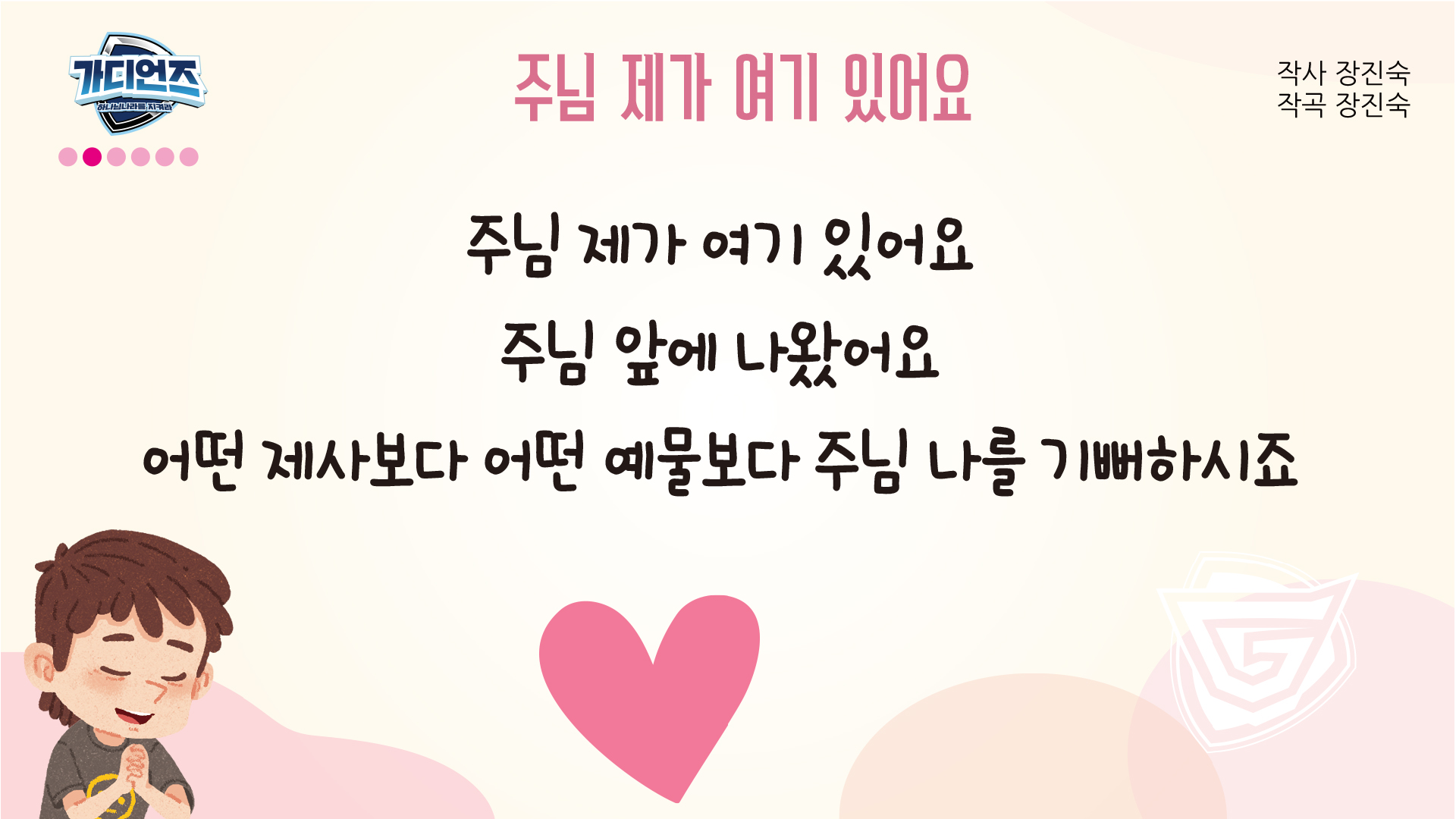 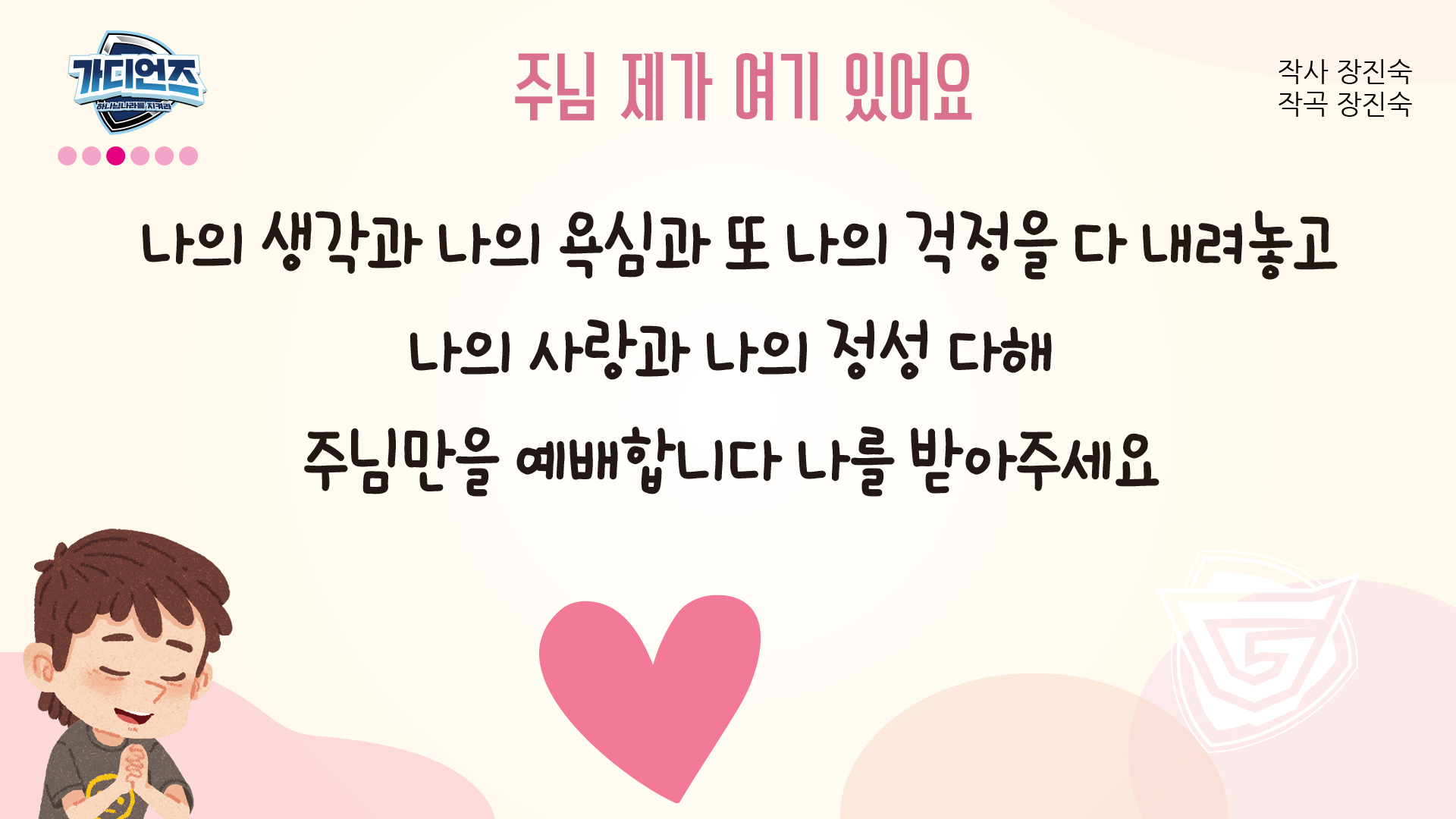 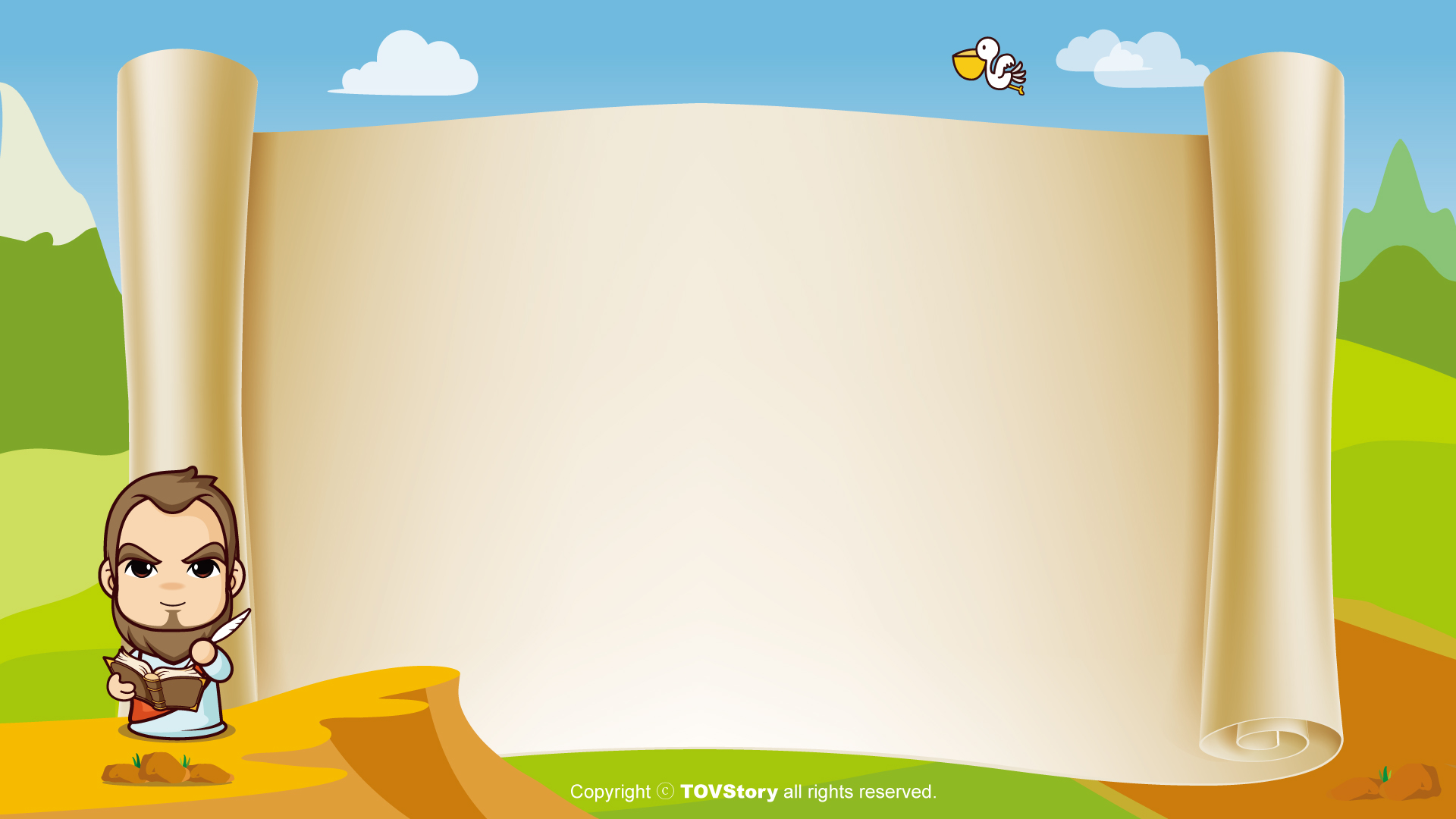 사도신경
전능하사 천지를 만드신
하나님 아버지를 내가 믿사오며,
그 외아들 우리 주
예수 그리스도를 믿사오니,
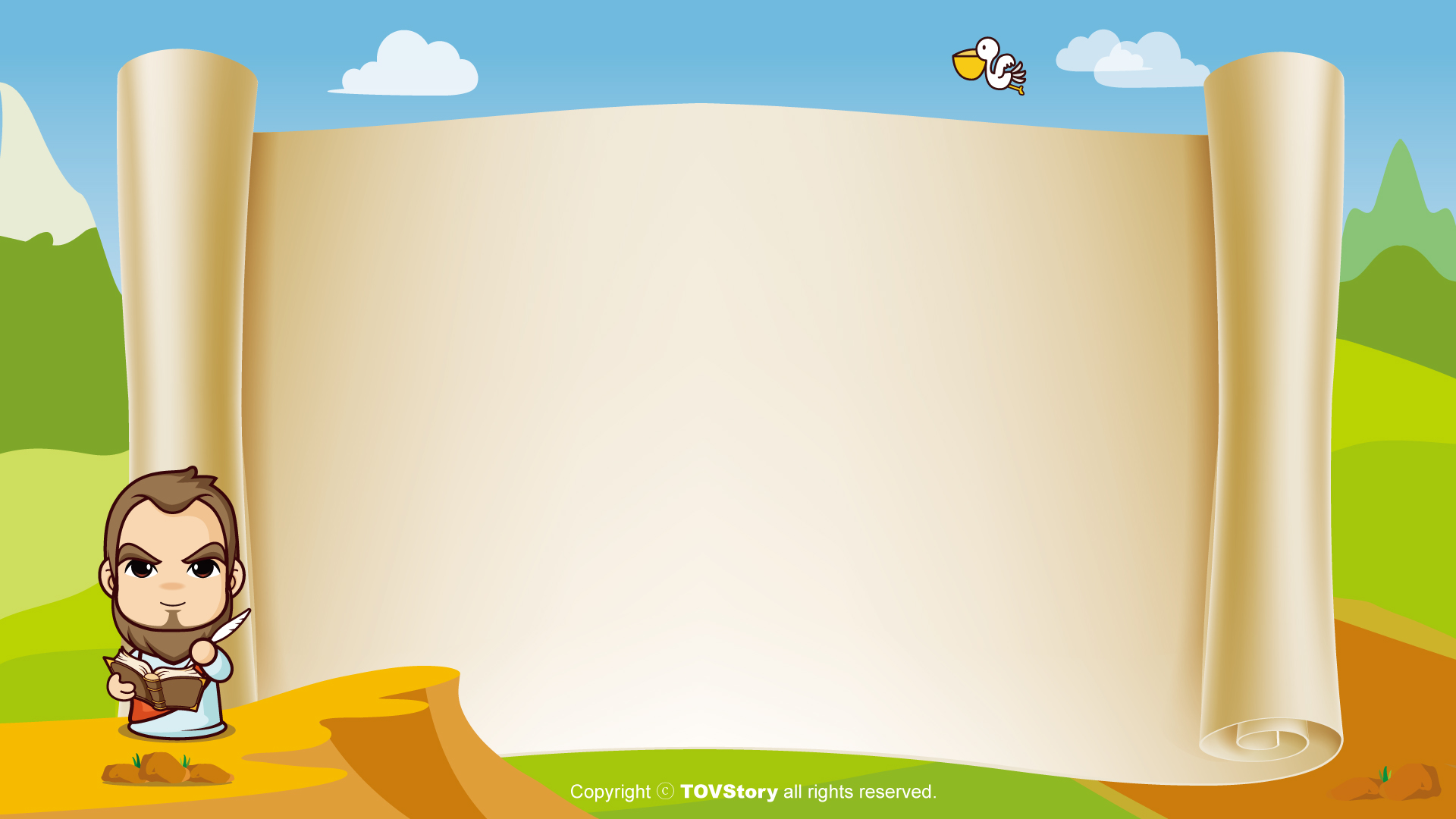 사도신경
이는 성령으로 잉태하사
동정녀 마리아에게 나시고,
본디오 빌라도에게 고난을 받으사,
십자가에 못박혀 죽으시고,
장사한 지 사흘 만에 죽은 자
가운데서 다시 살아나시며,
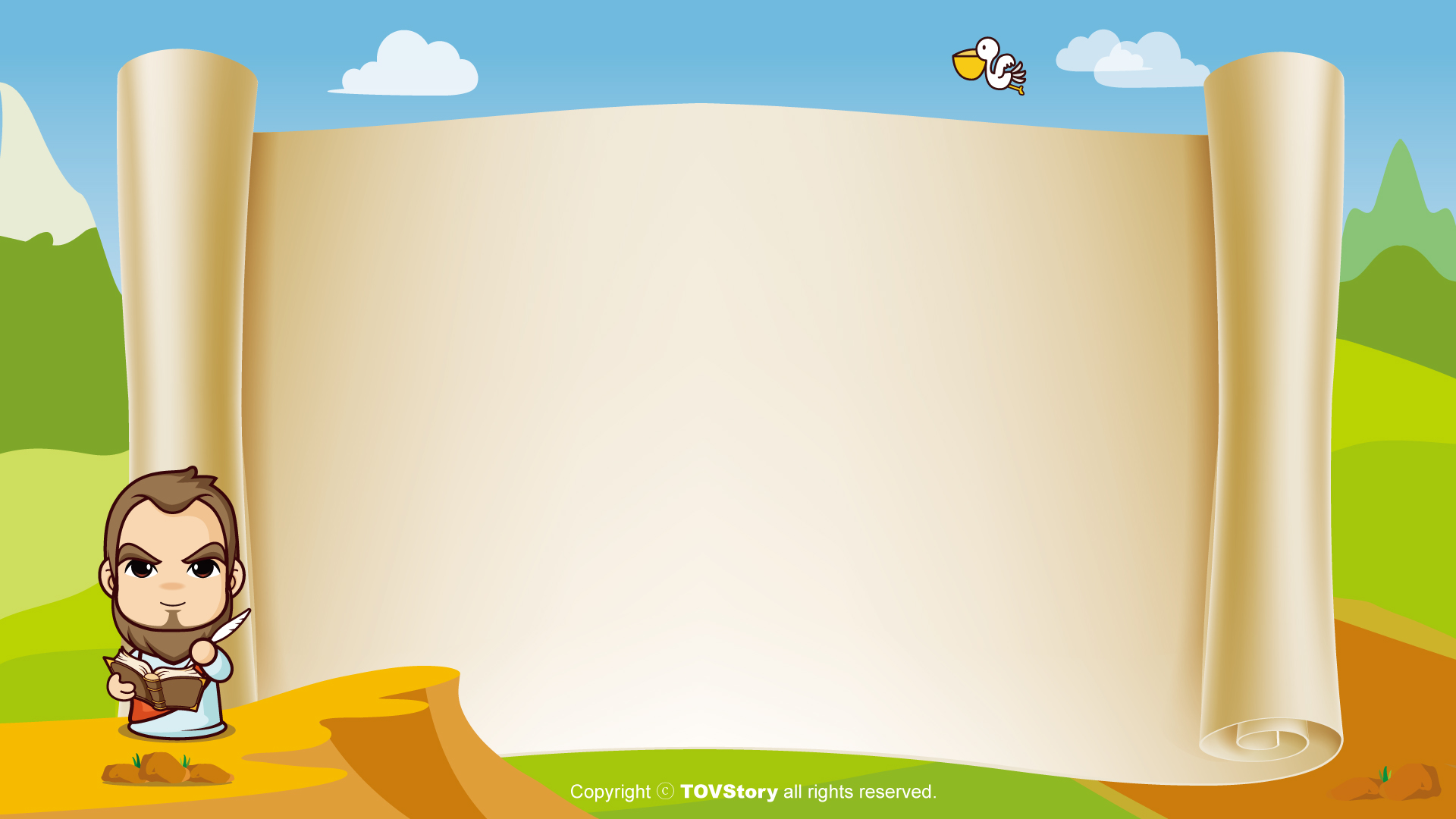 사도신경
하늘에 오르사,
전능하신 하나님 우편에 앉아
계시다가, 저리로서 산 자와
죽은 자를 심판하러 오시리라.
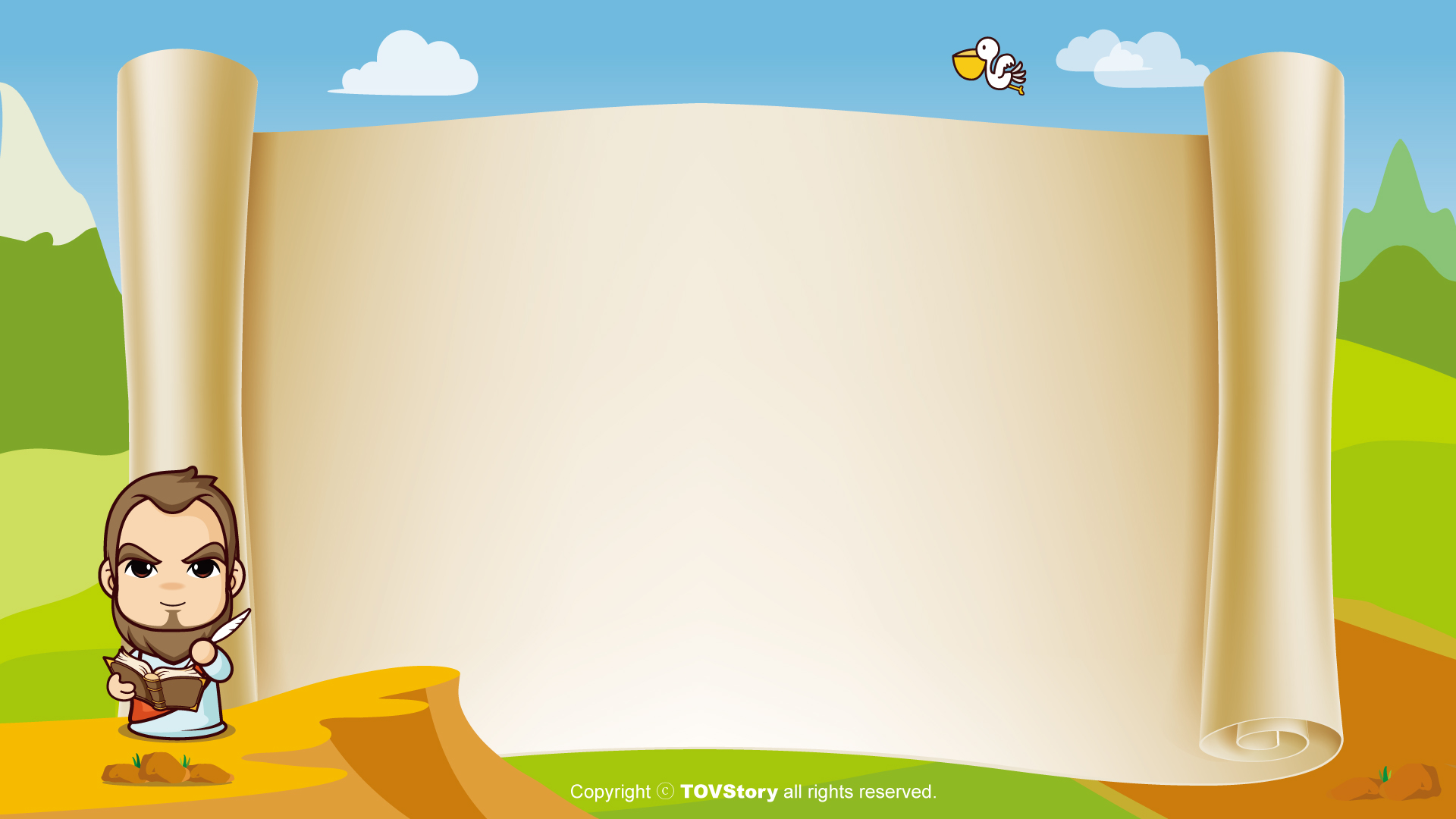 사도신경
성령을 믿사오며, 거룩한 공회와,
성도가 서로 교통하는 것과, 
 죄를 사하여 주시는 것과,
몸이 다시 사는 것과,
영원히 사는 것을 믿사옵나이다.
아멘
손과 입과 발
손손손 예쁜 손은 어떤 어떤 손일까
손손손 예쁜 손은 어떤 어떤 손일까
하나님께 두 손 모아 기도하는 손
친구에게 맛있는 것 나눠주는 손
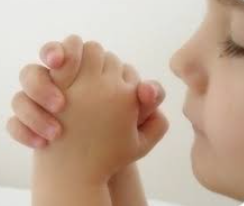 입입입 예쁜 입은 어떤 어떤 입일까
입입입 예쁜 입은 어떤 어떤 입일까
하나님께 기쁘게 찬양하는 입
울고 있는 친구를 달래주는 입
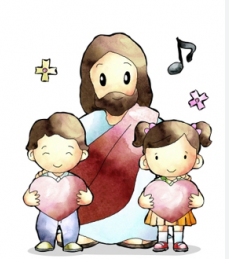 발발발 예쁜 발은 어떤 어떤 발일까
발발발 예쁜 발은 어떤 어떤 발일까
하나님께 예배하러 교회 가는 발
믿음 없는 친구를 전도하는 발
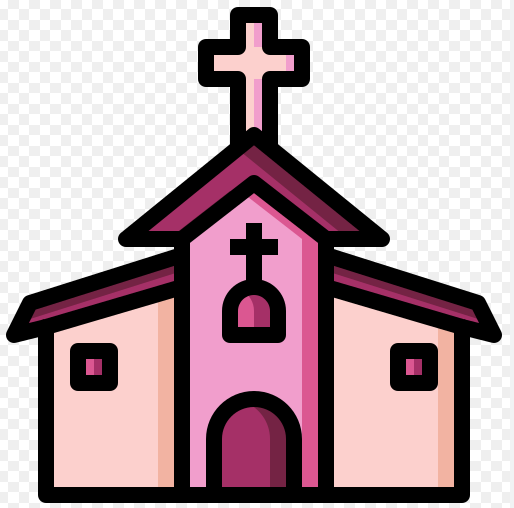 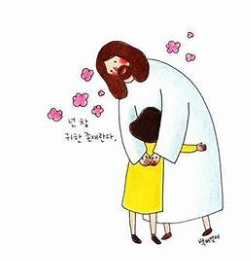 대표기도
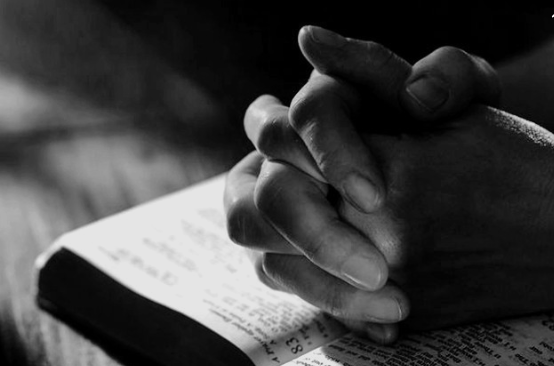 말씀속으로
좋아 좋아 좋아 좋아 하나님 말씀
신나 신나 신나 신나 말씀 듣는 것
하나님 말씀 들려주세요
말씀 속으로 슝~! 말씀 속으로 슝~~!
말씀
헌금 시간
동전 하나 동전 둘 
칠일 동안 모아서 
하나님께 드려요 
기쁨으로 드려요
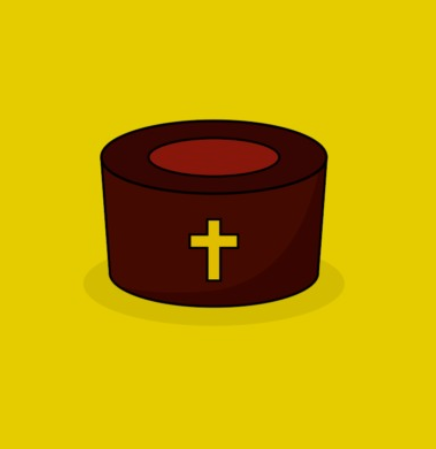 먹고 싶고 갖고 싶은 
욕심도 있지만 
예쁜 마음 정성모아 
하나님께 드려요
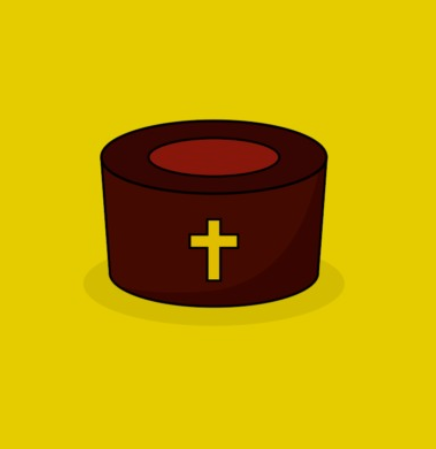 헌금 기도
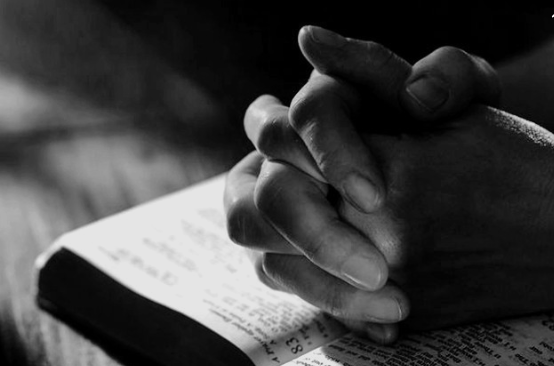 광고
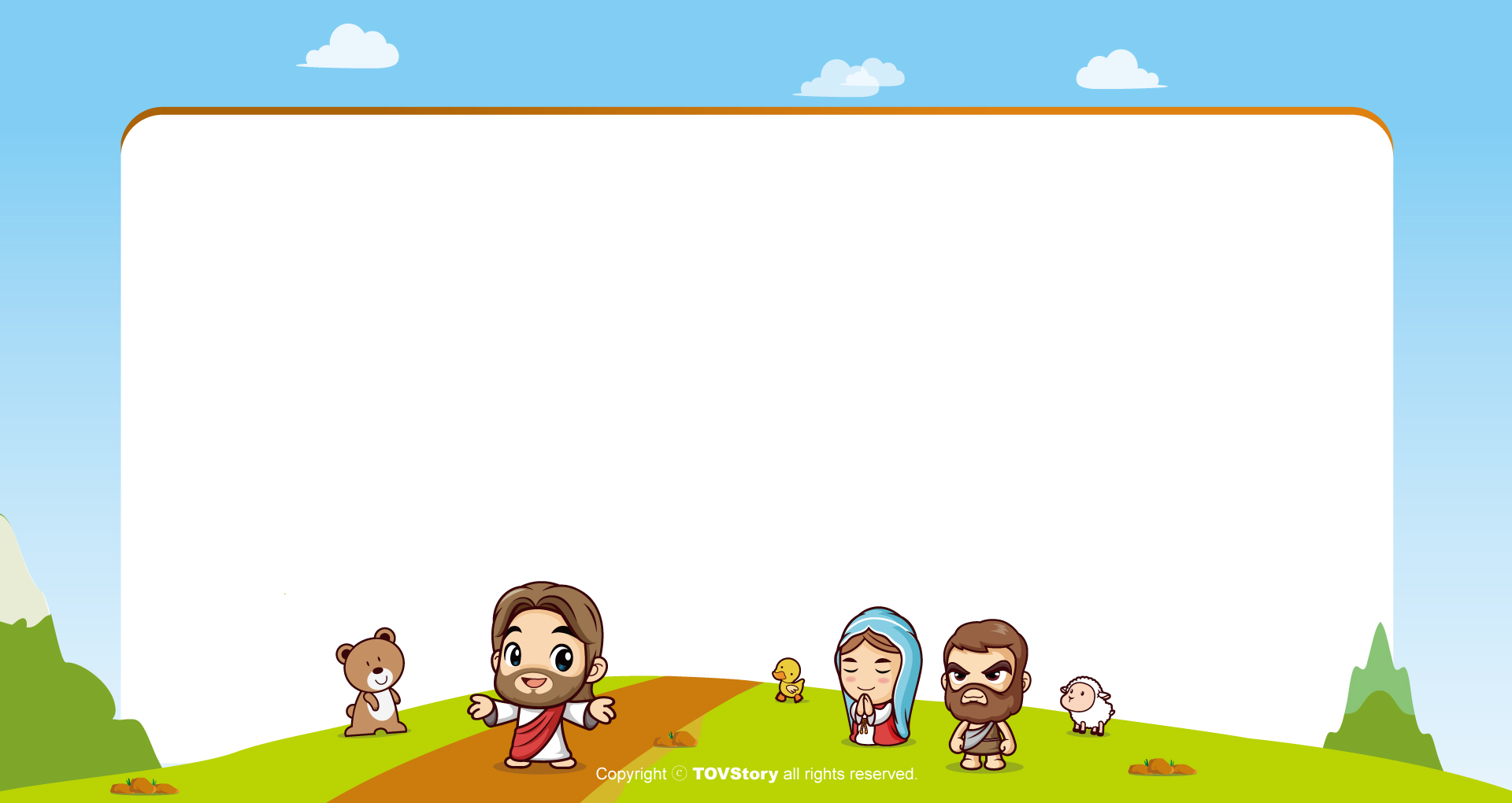 주기도문
하늘에 계신 우리 아버지여,
이름이 거룩히 여김을 받으시오며,
나라가 임하시오며,
뜻이 하늘에서 이루어진 것같이
땅에서도 이루어 지이다.
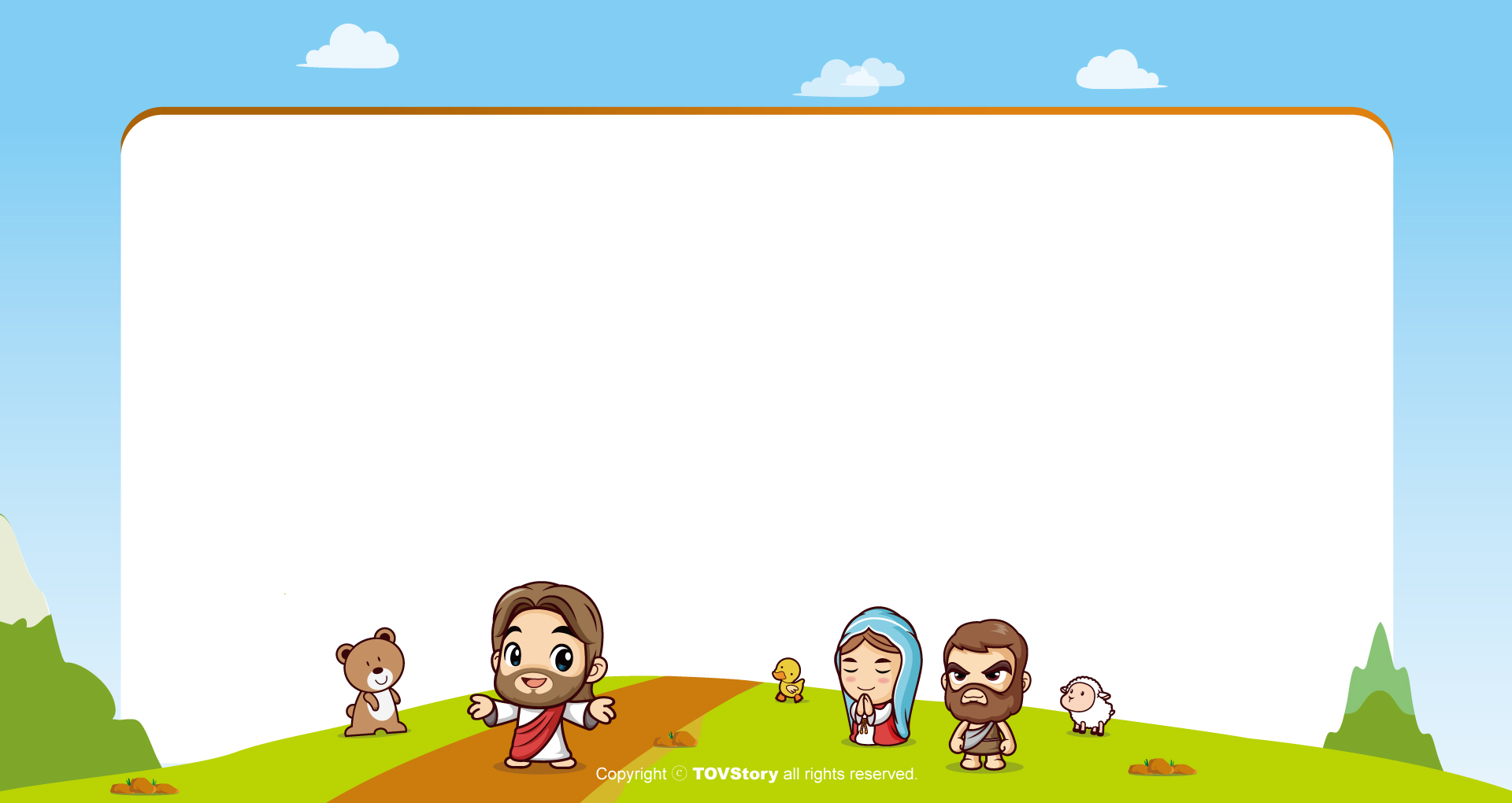 주기도문
오늘 우리에게 일용할 양식을 주시옵고,
우리가 우리에게 죄 지은 자를
사하여 준 것같이
우리 죄를 사하여 주시옵고,
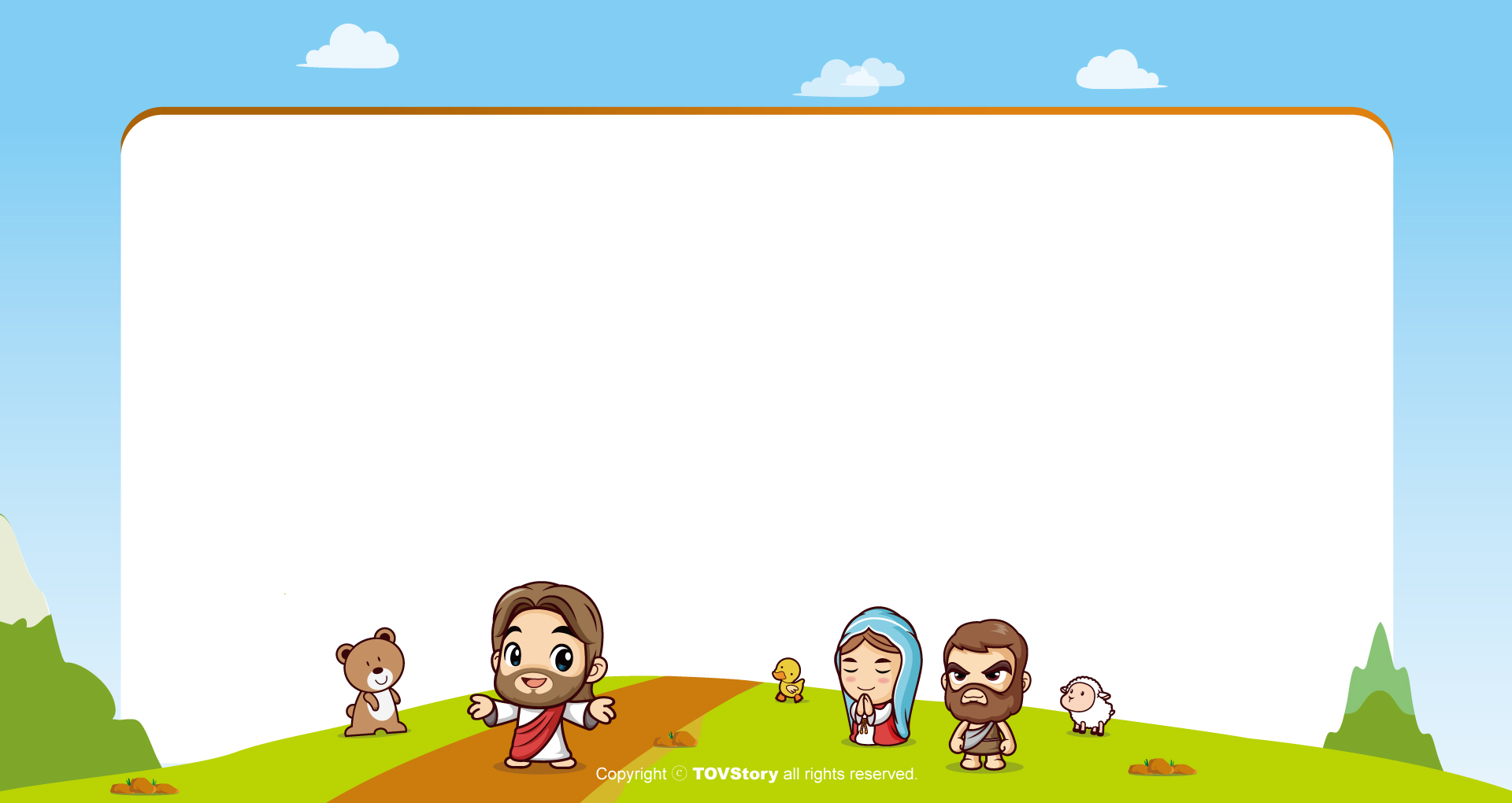 주기도문
우리를 시험에 들게 하지 마시옵고,
다만 악에서 구하시옵소서.
나라와 권세와 영광이 아버지께
영원히 있사옵나이다.
 아멘.
감사합니다.